Jabatan Kastam dan Eksais Diraja
Kementerian Kewangan dan Ekonomi
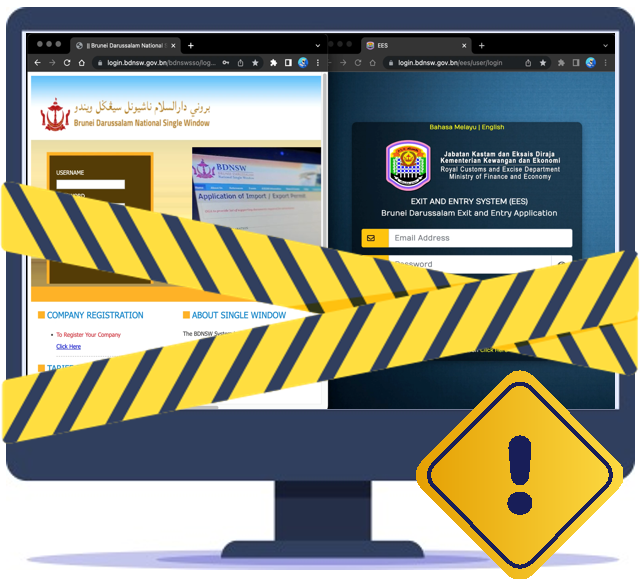 MAKLUMAN
Untuk keterangan lanjut:
​Isnin - Khamis & Sabtu
07.45 AM – 12.15 PM
01:30 PM – 04.30 PM
info@customs.gov.bn
customs.itu@customs.gov.bn
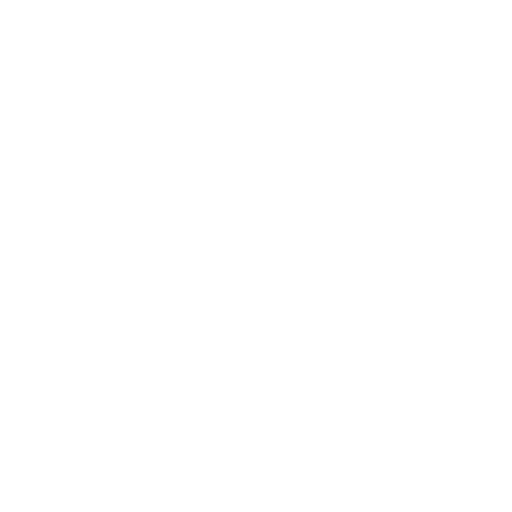 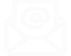 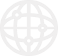 https://tradingacrossborders.mofe.gov.bn https://bdnsw.mofe.gov.bn
+(673) 2382333  
+(673) 2382361
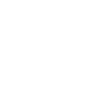 Royal Customs and Excise Department
Ministry of Finance and Economy
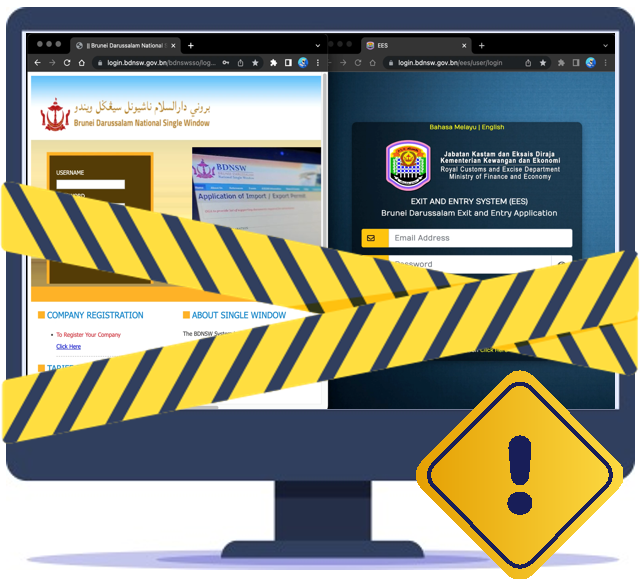 ANNOUNCEMENT
For more information:
​Monday - Thursday & Saturday
07.45 AM – 12.15 PM
01:30 PM – 04.30 PM
info@customs.gov.bn
customs.itu@customs.gov.bn
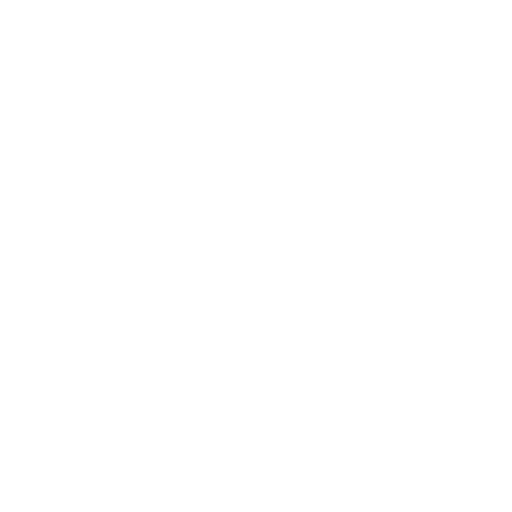 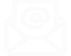 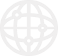 https://tradingacrossborders.mofe.gov.bn https://bdnsw.mofe.gov.bn
+(673) 2382333  
+(673) 2382361
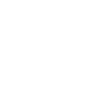